Meet Your Inner
Pirate
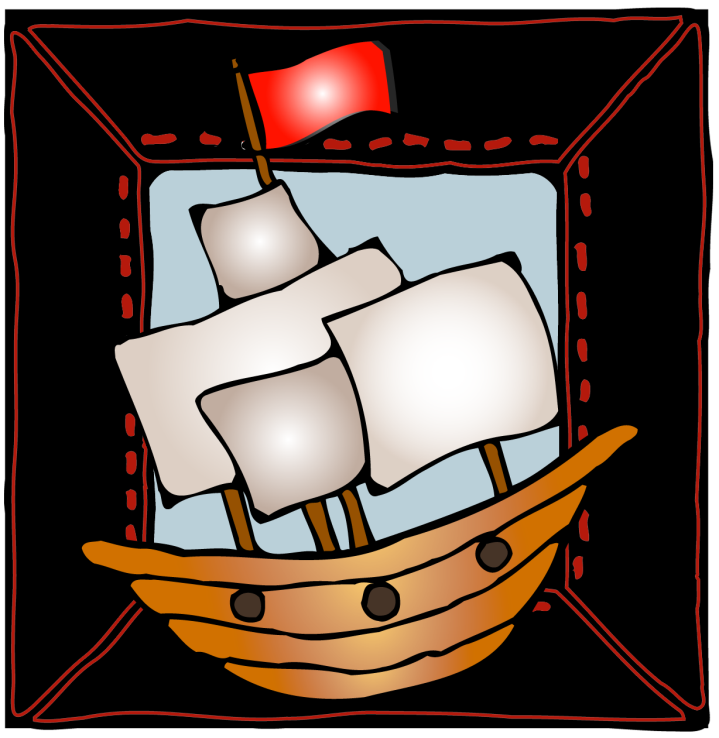 By:Mrs. Arrghnold
Intro
Task
Process
Resources
Evaluation
Conclusion
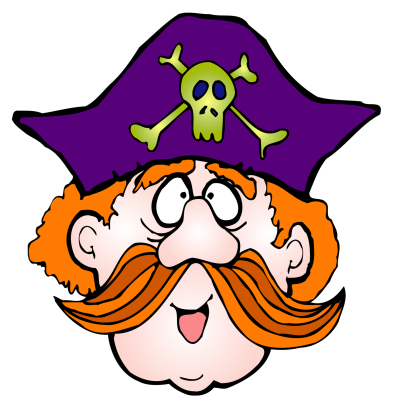 Introduction
Ahoy, Mateys, and welcome aboard!  You are about to embark on an adventure that will introduce you to your inner pirate, that part of each of us that is secretly a pirate.  It’s the best preparation there is for spending your year as a pirate!  As you learn, about pirate life and culture, you will make some pirate props.  At the end, you will create your own adventure.  Time to shove off and set sale!  Man the decks!
Intro
Task
Process
Resources
Evaluation
Conclusion
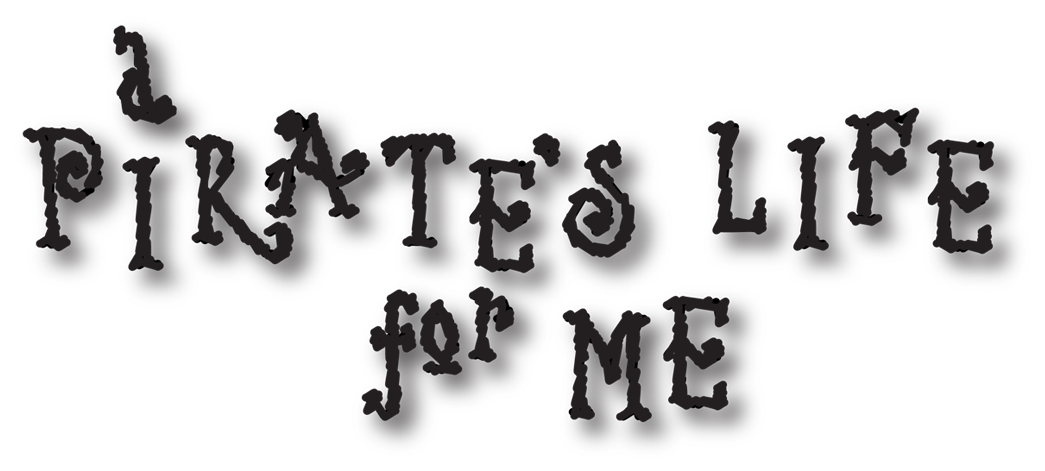 Task
By the end of your voyage, you will have your own pirate name, pirate flag, and a head full of knowledge about what if was like to be a pirate during the Golden Age of pirates, the late seventeenth and early eighteenth centuries.  You will use that knowledge to complete your choice of writing assignments to summarize what you’ve learned.  You can choose from writing a story, preparing a Powerpoint presentation, or writing journal entries to explain the daily lives of pirates.
Intro
Intro
Task
Process
Resources
Evaluation
Conclusion
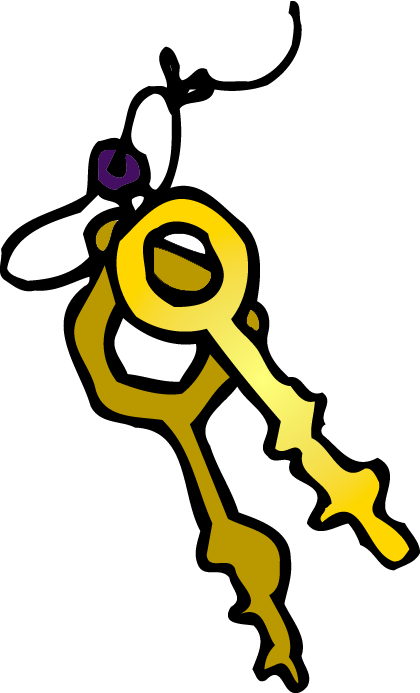 Process-1
Before you get started, watch this quick video to get a feel for real pirate life.          http://bit.ly/1DLGXk4 
If you’re going to be on a pirate, you need a pirate nickname!  Click this link or check the poster in the classroom to find the pirate name that fits you best.  Write it on the top of your paper.
      You need to print slide 14 of this presentation.
http://bit.ly/1f6oHWW
Intro
Intro
Task
Process
Resources
Evaluation
Conclusion
Process-2
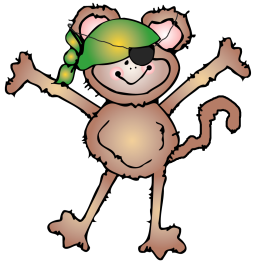 I’ll bet you’ve seen lots of pictures of pirates.  Have you noticed that most of them are wearing eye patches?  Why do they do that?  Watch this video to learn the real reason.  When you know, write your answer on your paper.  Hand your paper in.  If you are correct, you will earn yourself an eyepatch.  If you’re not correct, well…. Let’s just say you should plan to be correct!
http://bit.ly/1f6rJdw Watch this one, too! http://bit.ly/1P5pR10
Intro
Intro
Task
Process
Resources
Evaluation
Conclusion
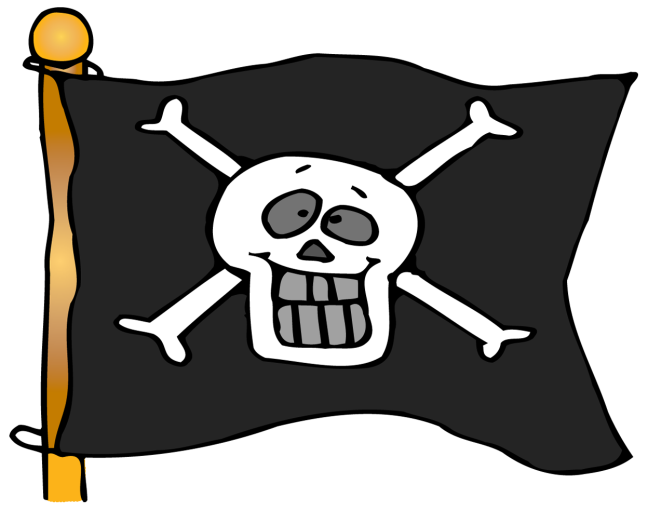 Process-3
Now that you have a nickname and an eye patch, you need a flag!  Follow these links to learn more about how pirates used their flags, the images they used on them, and more. 
        http://bit.ly/1JTpmYv    and    http://bit.ly/1L4ZdaC    
Now that you know, it’s time to design your own pirate flag.  Use a piece of construction paper as your flag.  Fly it proudly at your desk!
Intro
Intro
Task
Process
Resources
Evaluation
Conclusion
Process-5
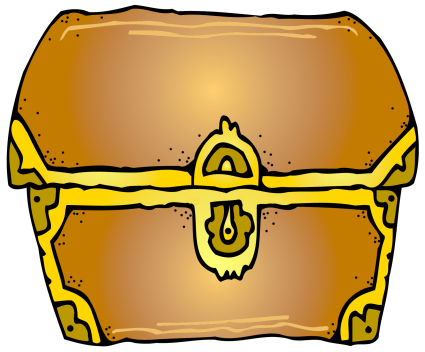 4) Pirates sailed the seas for hundreds of years before America was settled by people from Europe – the people who set up our democratic government with all its ideas about fairness.  But it turns out that pirates were pretty democratic themselves, even though what they were doing was wrong in so many ways.  Follow this link to learn about the government of the pirate ship.  Amazing, huh? http://bit.ly/1IXM0K7 
 What seemed most fair to you?  Why?  Write it on your paper.
Intro
Intro
Task
Process
Resources
Evaluation
Conclusion
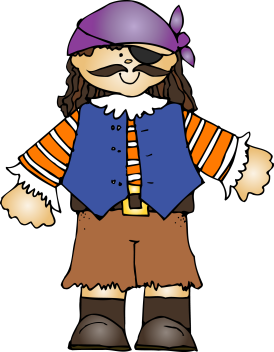 Process-6
5)  Now that you’re on a ship and part of a crew, what job would you have?  Follow this link to a list of jobs you could have on the ship.  Research three of them that seem interesting to you and summarize them on the back of your answer sheet.  Put a star next to the one that you think would be the best for you.
http://bit.ly/1P5zxJ0
Intro
Intro
Task
Process
Resources
Evaluation
Conclusion
Process-7
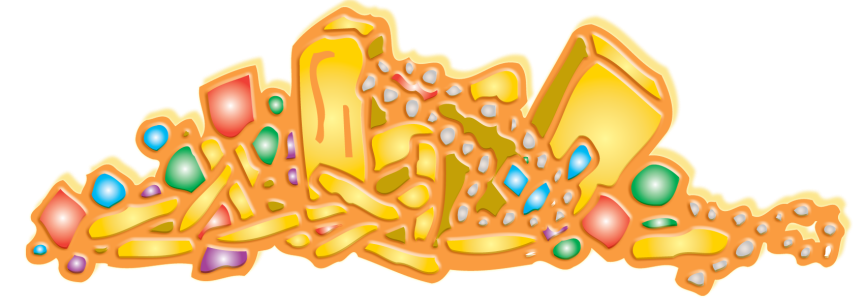 Treasure maps.  They are the stuff of legends!  Who wouldn’t like to find a treasure map – and the treasure that’s been buried for centuries by a pirate?  But are they real?  Did pirates have treasure to bury?  Read this article and decide for yourself.  Write about it on your sheet. 
http://bit.ly/1N2DUa0
Intro
Intro
Task
Process
Resources
Evaluation
Conclusion
Resources
https://www.pirate101.com/free_game/learn/pirate_flags                    Graphics and font from DJ Inkers
http://www.history.com/videos/bet-you-didnt-know-pirates#pirate-cannons
http://gangstaname.com/names/pirate#.Vcq6f_m6fIW 		http://message.snopes.com/showthread.php?t=12594 
https://www.youtube.com/watch?v=XPDcKq0mC1c 
https://www.youtube.com/watch?v=Z-hMnPREi1w 
http://www.cindyvallar.com/flags.html 
http://www.playcrossbones.com/Pirate_Code.php#sthash.xE8dwgBY.4RySagjH.dpbs 
http://pirates.hegewisch.net/capcrew.html 
http://message.snopes.com/showthread.php?t=12594
Intro
Intro
Task
Process
Resources
Evaluation
Conclusion
Evaluation
This rubric will be used to evaluate your work on this webquest.  It is based on pirate money, which was pieces of eight.  How many pieces is your work worth?
Intro
Task
Process
Resources
Evaluation
Conclusion
Intro
Conclusion
Now that you are a pirate who’s living an exciting life on the sea, it’s time to write about your experiences.  Choose one activity below.  You can sail back to any of the sites you’ve visited if you want.
2.  Create a Powerpoint presentation with at least 3 slides.  Introduce yourself as a pirate, explain your flag, and talk about some of the jobs you would do in a day.
1.  Write a story to tell about your adventures on the sea.  Use regular paper or use Storybird.  Be sure to include some pirate jargon!  Visit this site for help:
http://speakpirate.com/
3.  Write at least three journal entries about your pirate life.  Use your blog or regular paper. Be sure to tell why you became a pirate, describe an act of piracy, and tell any other info you want.
Intro
Intro
Task
Process
Resources
Evaluation
Conclusion
Teacher Notes
This webquest is intended as part of our Pirate theme launch at the beginning of the school year.  It’s main purpose is to give the students an active role in assimilating to our theme – to help them become pirates themselves.  Since it will be completed by students at the beginning of the school year, it’s not intended to be particularly challenging.  
Even though there is some great historical information in the webquest, the main focus is on getting some good background knowledge to do the writing assignments.  Students have their choice of assignment to allow them to make it as complex as they wish.  In order for them to select the Storybird choice, they will need to have an account and some instruction in the program before they finish the webquest.
Those without a pirate theme may still enjoy this webquest in preparation for Talk Like a Pirate day.
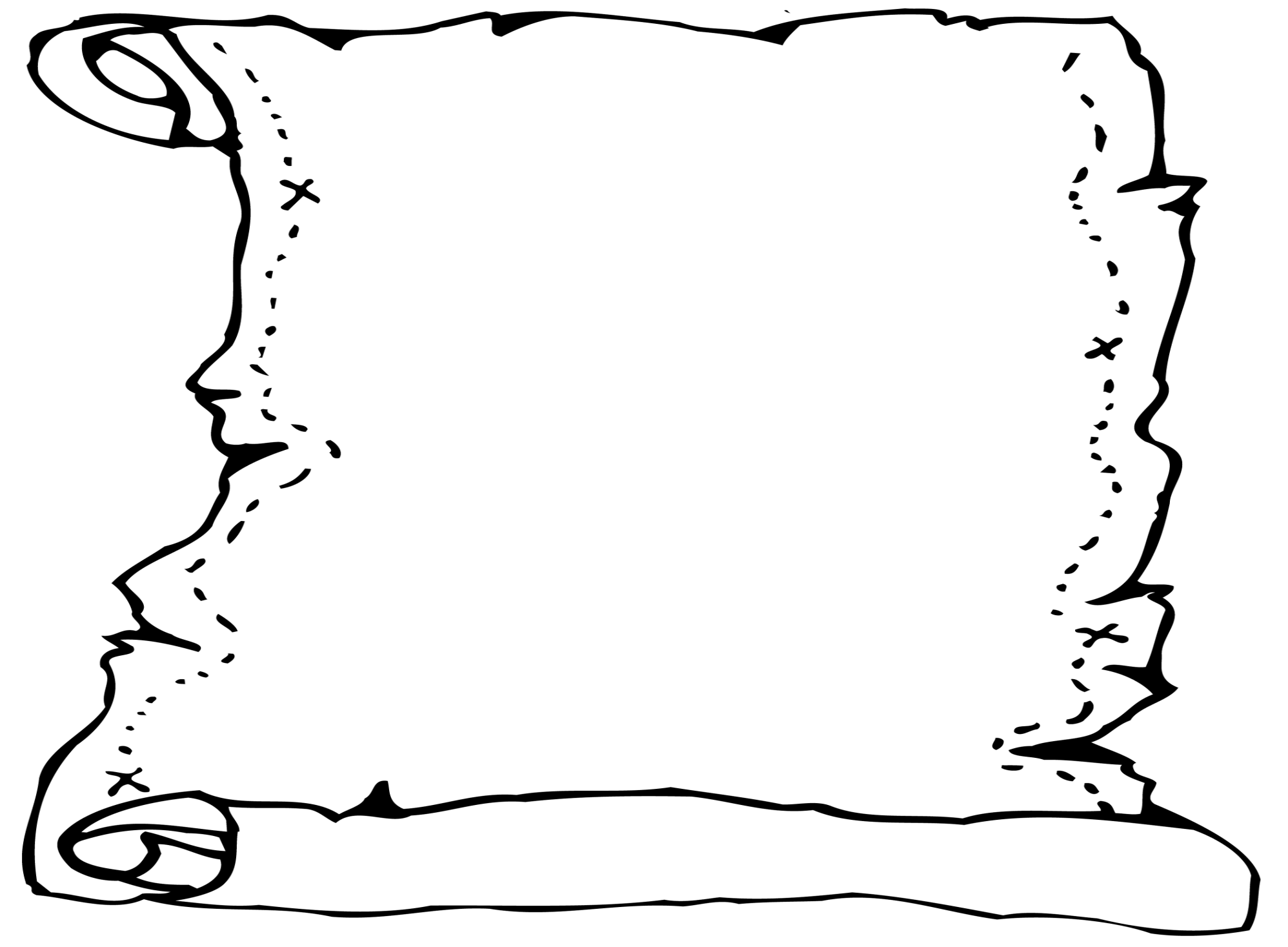 Land-lubber name___________

                Pirate Name! ________________________
Print
This 
Page!
Explain why pirates wore eye patches. ________________

____________________________________
____________________________________
What part of the Articles of Agreement seemed most fair to you and why?

 ___________________________________

__________________________________
3. List and summarize 3 jobs on the back.  Star your favorite.
4. Explain what you think.  Did pirates bury treasure?  Are treasure maps real?
_______________________________________
______________________________________
______________________________________